Equity Strategy Update
BIL Equity Strategy
Briefed you in July that comments and suggestions from EPA received June 26 were minor 
Submitted revisions August 22, have since received 3 additional rounds of requested edits from HQ review
4th draft submitted October 3 for review
Heard today that the document has been sent to the final person for signature

Reminder, if approval from EPA Headquarters received, can waive match

BIL Long Term (5 Year) Strategy: 
Will resubmit to EPA once Equity Strategy approved by HQ for Region 4 approval 
Apply for remainder of funding (3 years)
Will update workplan with additional line-item projects and budget decisions approved by LC and 2x2x2 Committee
Annual workplan by June 1 each year with additional refinements and revisions
BIL 2 Year Budget
Line item projects:
CCMP Implementation Financial Plan
Spatial Decision Support
	       (steering committee established)
Spatial Targeting Strategy 
(continuation of STAC effort)
Estuarine Spatial Planning Assessment

Undesignated CCMP Implementation Projects: (5 buckets of funding for focus areas):
Submerged Aquatic Vegetation (SAV) 
Water Quality
Wetlands
Oyster Habitats
Community Resilience 

Minimal travel/administrative fees
No personnel / contract support
[Speaker Notes: Reminder of big picture budget approved with 2 year workplan]
Integration Across Focus Areas + 5 Year Budget Planning
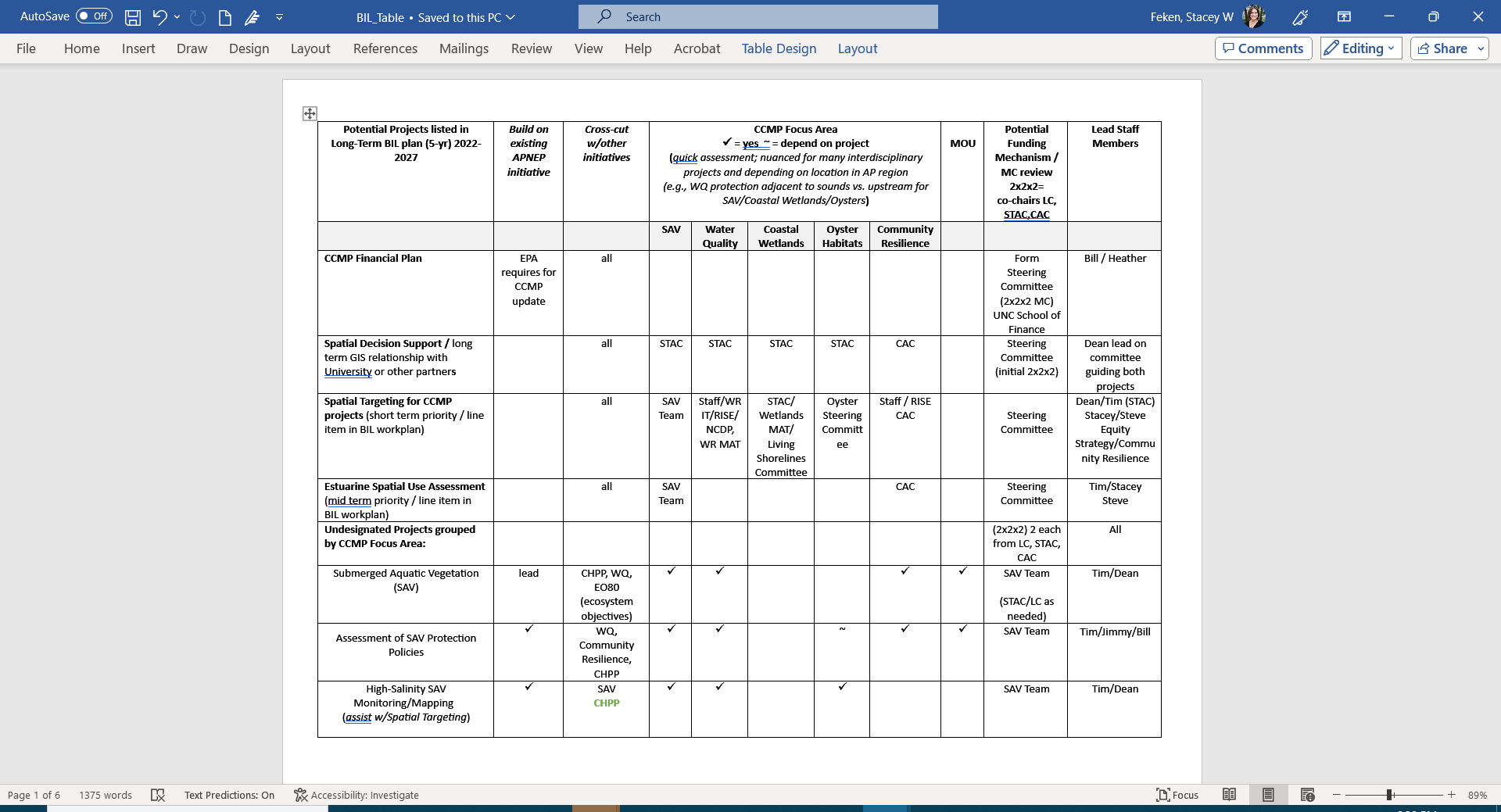 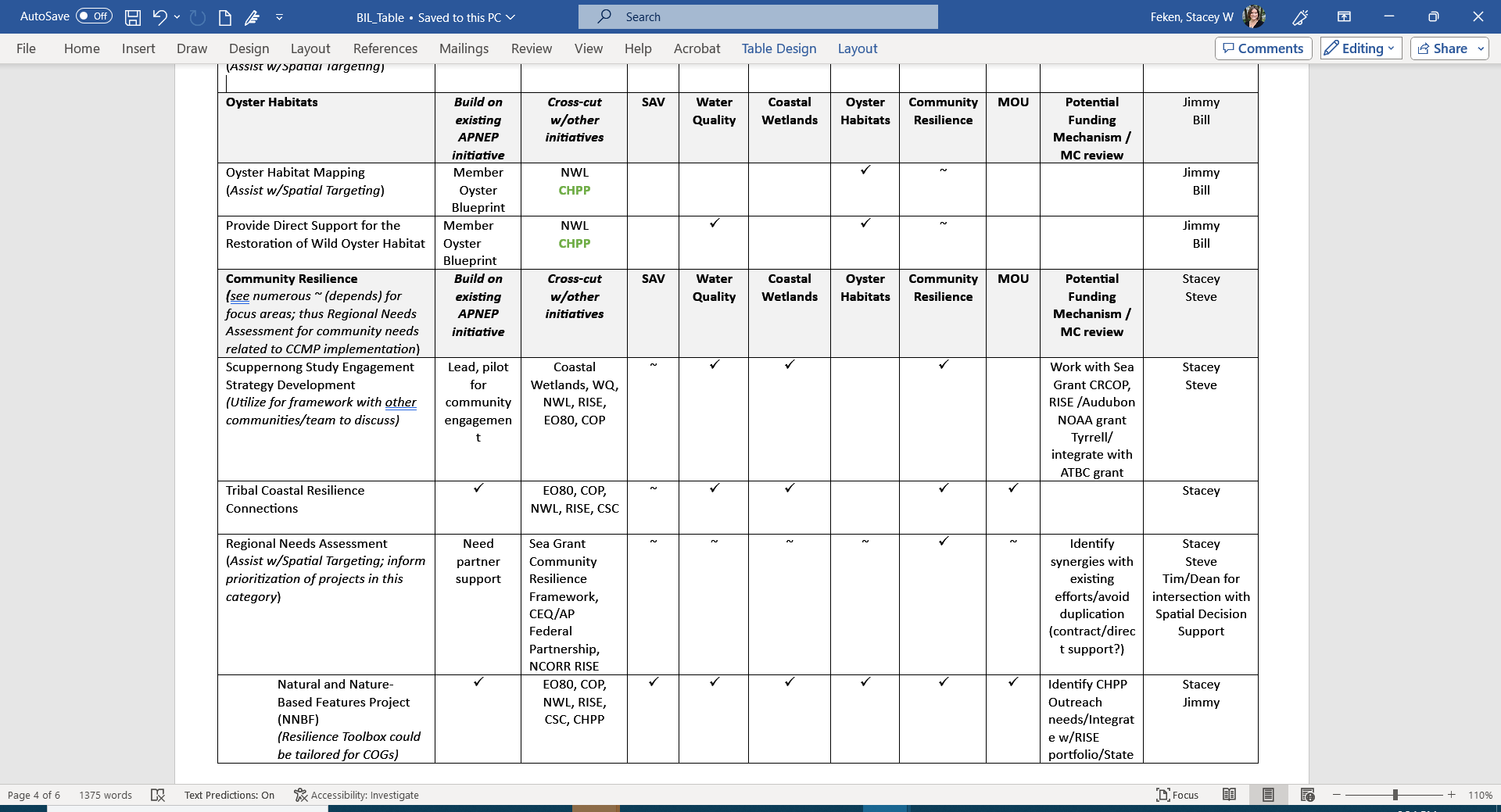 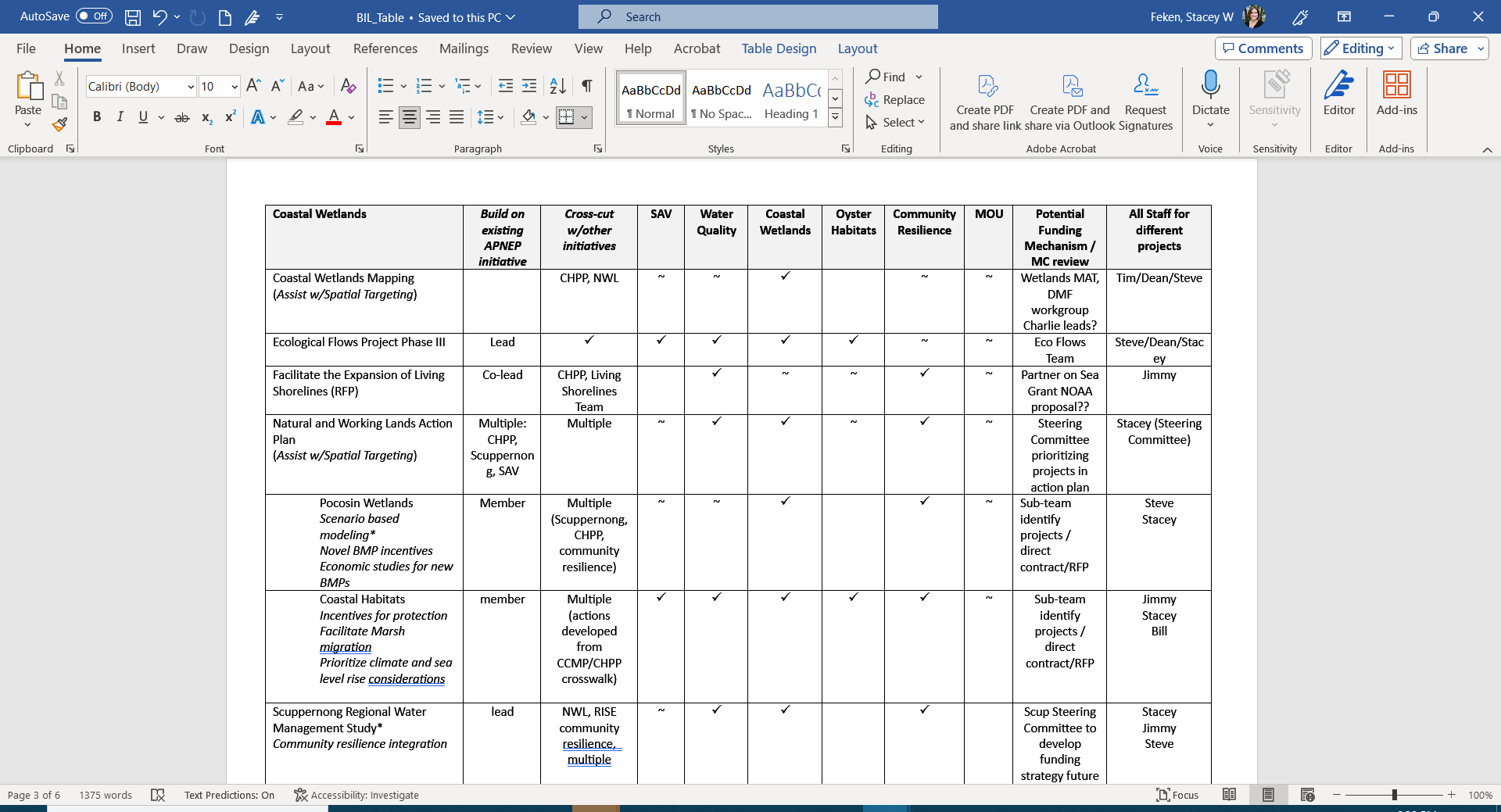 [Speaker Notes: Internal planning table still draft; just want to show that we heard comments about integration across focus areas’
Wanted to show we’re planning around all projects and ideas identified in the Long Term Strategy]
BIL 2 Year Initial Budget (funds in house)
CAC & STAC RFPs (Multiple Focus Areas): Create equitable opportunity for citizens and partners throughout the region to apply for BIL funding
Direct support of APNEP and Partner led Initiatives:
Ecosystem Focus Areas (SAV, Wetlands, Water Quality, Oysters)
Direct support for known project needs identified by SAV Team, Wetlands MAT, Oyster Blueprint, etc.
Community Resilience
Continued support & increased investment in APNEP led initiatives + build upon relationships already built: 
Scuppernong Community Engagement  
Tribal Coastal Connections
Support partners leading resilience planning (RISE, NWL):
[Speaker Notes: But developing a more detailed budget focused initially on the 2 year budget so we can encumber funds we have now]
Justice 40 Considerations /Spatial Targeting Approach Ecosystem Focus Areas vs. Community Resilience
Ecosystem Focus Areas (SAV, Wetlands, Water Quality, Oysters)
Spatial targeting can inform 3-year budget
Spatial targeting can help: 
Prioritize protection and restoration activities over large geography
Identify communities that may benefit from “traditional” ecosystem protection and restoration projects
Integration across focus areas and projects
Quantify benefits for tracking Justice 40 / EPA Reporting

Community Resilience
APNEP already involved in working with underserved and under-represented communities (disadvantaged per EPA terms), not starting from scratch
Continued support & increased investment in APNEP led initiatives, build upon existing relationships:
Scuppernong Community Engagement  
Tribal Coastal Connections
Partner led resilience planning efforts have already identified communities 
APNEP participating and working to identify projects that fit ecosystem objectives of CCMP
“Targeting” already guided by community needs and resilience planning 
Equity Strategy noted that can target communities that may not be interested or have the capacity to partner, relationship building takes time

CAC & STAC RFPs (Multiple Focus Areas): Create equitable opportunity for citizens and partners throughout the region to apply for BIL funding
[Speaker Notes: Provide]
Questions
Stacey Webb Feken 
Policy & Engagement Manager
Stacey.Feken@apnep.org
BIL CCMP Implementation Projects
Focus Areas: 5 buckets of funding: ~$800K each)
Builds upon existing APNEP efforts /Leverages work of partners including other federal programs
Priority consideration will be given to actions identified as a BIL priority in 2023 CCMP Update (January 2023 LC Workshop)
Some projects included in both 320 and BIL Strategy and Workplan to allow flexibility in funding, and because the 320 also serves as a mid-year report 
Submerged Aquatic Vegetation (SAV) 
Assessment of SAV Protection Policies 
High-Salinity SAV Monitoring/Mapping  
Low-Salinity SAV Monitoring Protocols Development  
Analysis of Low-Salinity SAV Sentinel Site Data 
Water Quality (also part of monitoring strategy)
Continued NC Nutrient Criteria Development Plan (NCDP) Support:  (research, indicators, metrics)
Research & tool development tied to SAV protection (Chla/clarity standard, bio-optical model, data gaps)
Interagency Watershed Restoration Improvement Team (WRIT) (assist with spatial targeting)
Harmful Algal Blooms, Urban Waters, Chowan Healthy Waters, Stormwater (also see Resilience section)
Coastal Wetlands (also part of monitoring strategy)
Wetland mapping & monitoring
EO80 Natural and Working Lands Action Plan 
Scuppernong Study / large scale hydrologic wetland restoration 
Oyster Habitats
Oyster Habitat Mapping
Provide Direct Support for the Restoration of Wild Oyster Habitat
Community Resilience
Scuppernong Study Engagement Strategy / Tribal Coastal Resilience Connections
Tools and resources for local governments / EO80 NC Climate Risk and Resilience Plan
Regional Needs Assessment (assist with spatial targeting, Equity Strategy implementation)
RISE: draw on regional vulnerability assessments and project portfolios conducted in 2022 for COGs
[Speaker Notes: ONLY IF NEEDED Summarizes projects in Strategy]
APNEP Bipartisan Infrastructure Law Funding Overview
National Estuary Program (NEP) BIL Strategy should seek to:
Utilize NEP as vehicles to accelerate and more extensively implement CCMPs
Ensure that benefits reach disadvantaged communities 
Build the adaptive capacity of ecosystems and communities
Leverage additional resources; particularly federal  

EPA guidance requires 5-year long term, equity strategy, strategy, annual workplans

BIL Long Term Strategy due by June 1, 2023 
Less detail than annual workplans; may be modified at any time
Incorporates draft Equity Strategy (distributed April 2023 for review)
Incorporates approved initial 2-year BIL workplan (2022-2024) 
Annual workplans will be submitted for remaining years

Long term strategy incorporates 2-year workplan (LC approved October 2022)
Grant application and workplan submitted to EPA October 2022 
Cooperative Agreement between EPA/NCDEQ (2022-2027)
Funds from EPA received February 2023:
$909,800 first year / $1,819,600 for 2 years 

BIL provides $132 million total to NEPs for fiscal years 2022 through 2027. 
Each of the 28 NEPs will receive ~$900,000 per year for 5 years (~$4.5 million)
[Speaker Notes: ONLY IF NEEDED Background]